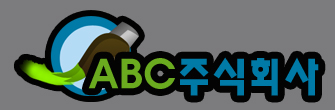 Franchise Cafe
목차
1
프랜차이즈 카페
2
매장 개설 안내
3
커피전문점 현황 비교
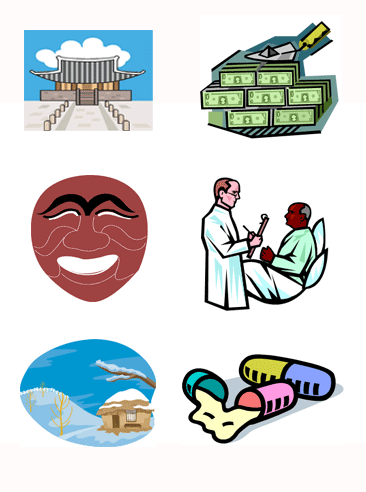 4
가맹 방법과 절차
2
프랜차이즈 카페 소개
프랜차이즈란?
편안함을 제공하며 친근하고 품격 있는 인테리어와 신선한 메뉴로 여유를 즐길 수 있음
시스템을 도입하여 매장 운영관리에 필요한 수많은 프로젝트를 수행하여 사전에 제시하고 해결하는 효과를 제공
beverage
Franchise cafe is importing top quality wine exclusively from Italy wine is trying to be cozy up to customers
3
매장 개설 안내
근린생활 2종
전력량 50kw 이상
계약
전용평수
개점지원
영업지원
4
커피전문점 현황 비교
25개 매장 추가
5
가맹 방법과 절차
가맹개설 신청
담당자 상담
GRAND
OPEN
인테리어
개점계약
최종검토
운영 교육 실시
물품입고
6